屋外広告物許可申請書　付帯資料
渋谷ストリーム　広場イベントスペース
年　月　日（曜日）
　主催者名
期　間：
広告主：
１.媒体概要
■媒体名称：渋谷ストリーム　稲荷橋広場　イベントスペース
■住　　所：東京都渋谷区渋谷3-21-3 渋谷ストリーム前
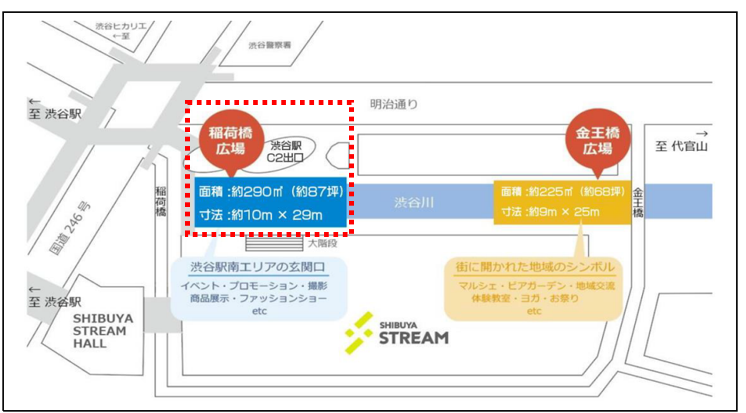 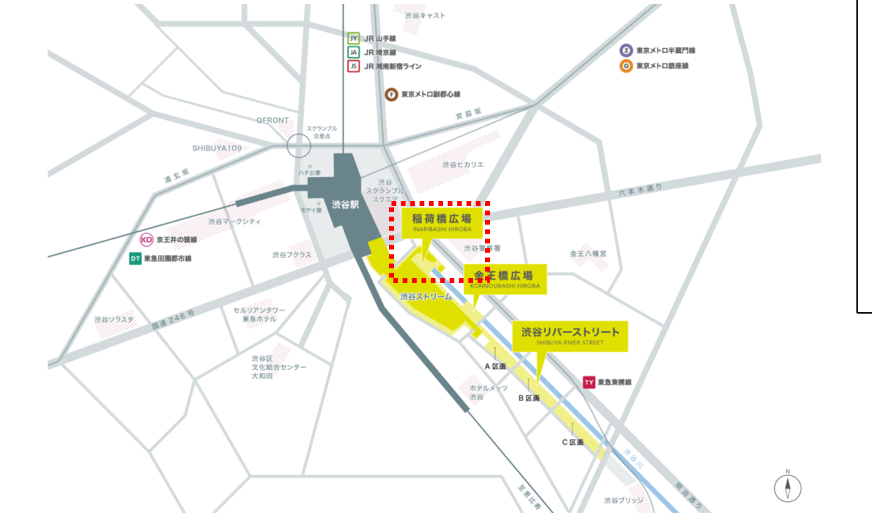 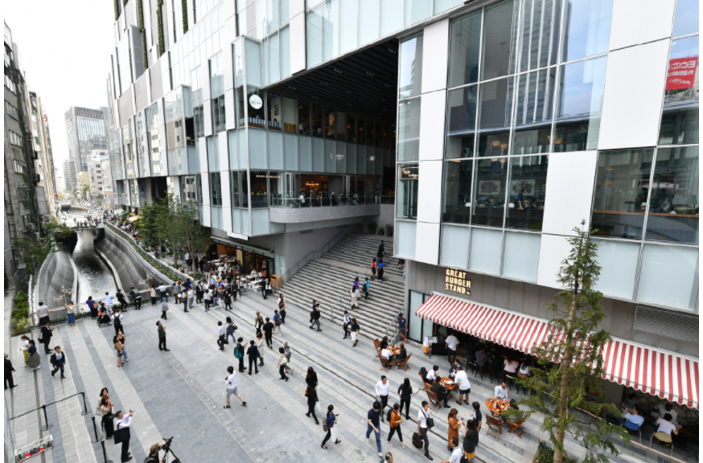 このスライドは編集不要
２.屋外広告物許可申請対象一覧
３.設置位置図（平面図）
：屋外広告物
４.掲出物詳細
②B0パネル
①ステージバックパネル
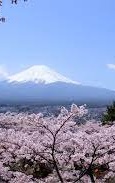 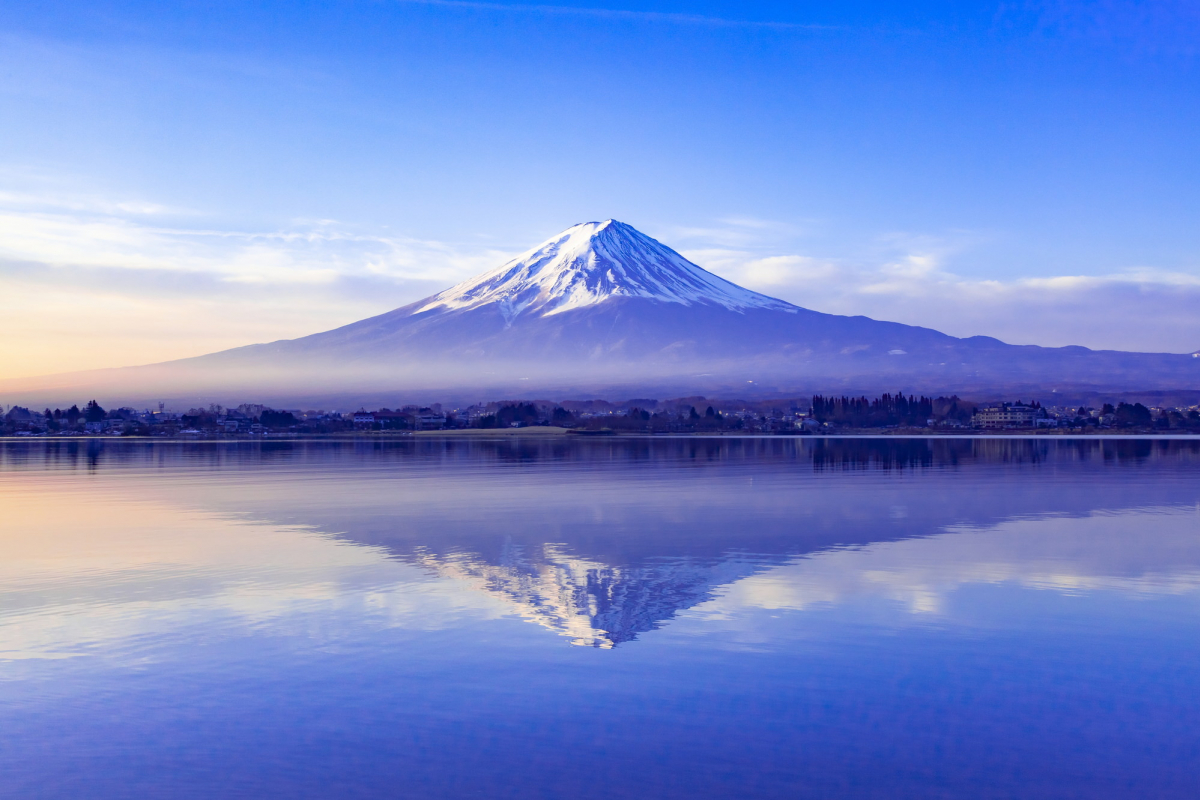 デザイン
デザイン
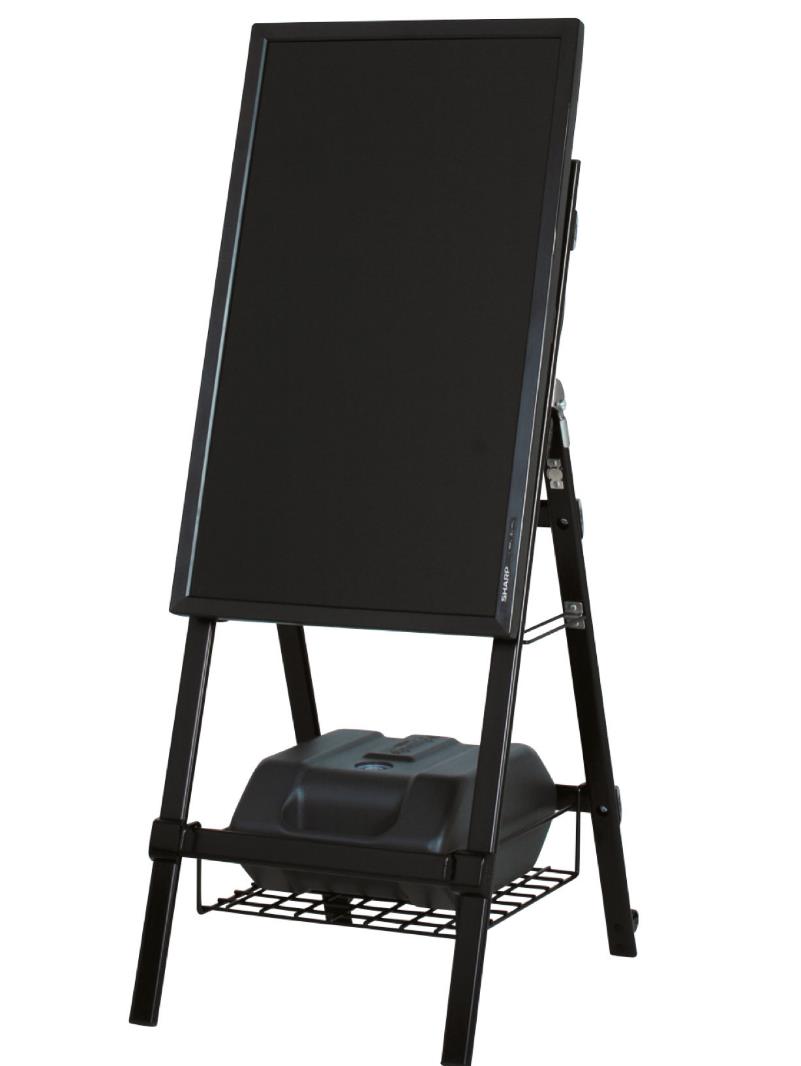 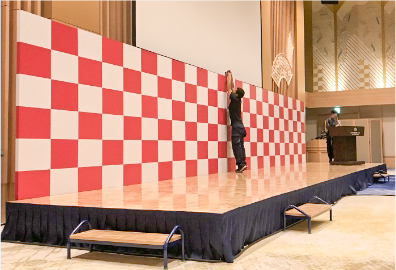 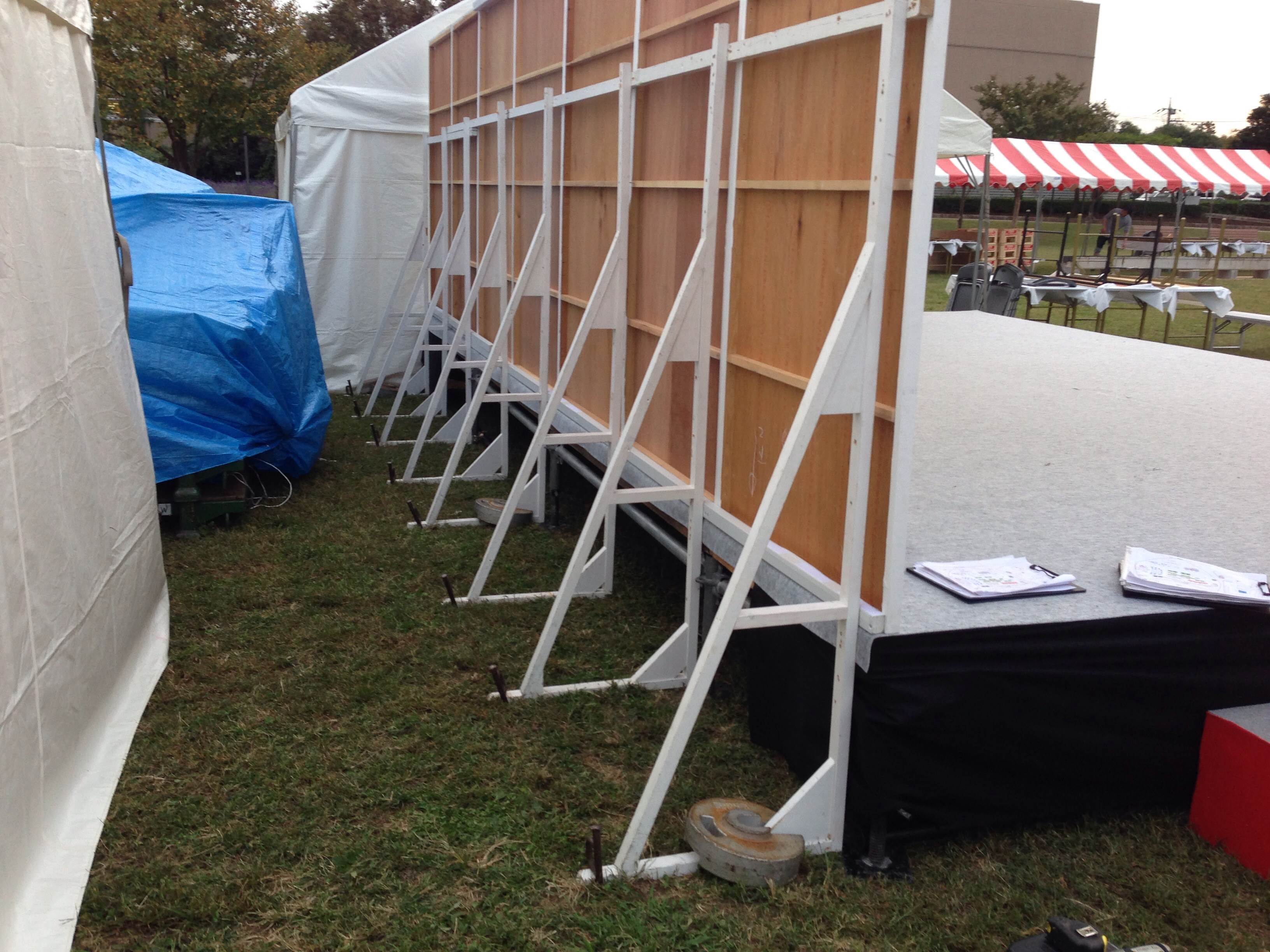 設置方法：
イーゼルにて固定
（ウエイト10kg）
設置方法：ステージに固定
サ  イ  ズ：H1.456×W1.03㎜（ 1.50㎡）
面　　数：1面
数　　量：1
種　　類：広告板
設置方法（転倒防止策）：ウエイト10kgにて固定
サ  イ  ズ：H2.0×W4.5㎜（ 9.0㎡）
面　　数：1面
数　　量：1
種　　類：広告板
設置方法（転倒防止策） ：ステージに固定